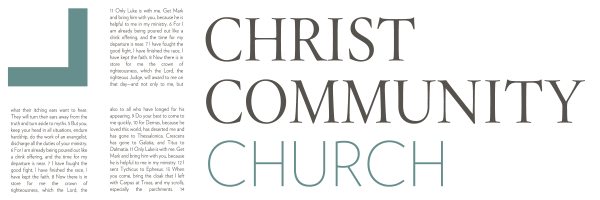 Equipping Night
January 24, 2024
Mission of Equipping Nights
Forming a Biblical Worldview from All of Scripture, for All of Life
What do we do with the Imprecatory Psalms?
A Non-Negotiable Truth
2 Timothy 3:16–17

16All Scripture is breathed out by God and profitable for teaching, for reproof, for correction, and for training in righteousness, 17that the man of God may be complete, equipped for every good work.
Psalm 137
1By the waters of Babylon, there we sat down and wept, when we remembered Zion. 
2On the willows there we hung up our lyres. 
3For there our captors required of us songs, and our tormentors, mirth, saying, “Sing us one of the songs of Zion!” 
4How shall we sing the Lord’s song in a foreign land? 
5If I forget you, O Jerusalem, let my right hand forget its skill! 
6Let my tongue stick to the roof of my mouth, if I do not remember you, if I do not set Jerusalem above my highest joy!
Psalm 137
7Remember, O Lord, against the Edomites the day of Jerusalem, how they said, “Lay it bare, lay it bare, down to its foundations!” 
8O daughter of Babylon, doomed to be destroyed, blessed shall he be who repays you with what you have done to us! 
9Blessed shall he be who takes your little ones and dashes them against the rock!
Other imprecatory Psalms
Psalms 55, 59, 69, 79, 109
Our Outline
Imprecatory Psalms in their Original Context
Imprecatory Psalms in Light of the New Testament
Imprecatory Psalms in the Church Today
1 – Imprecatory Psalms in their Original Context
Curses in Psalm 137
It is not a prayer for personal vengeance…but a cry for the LORD to act

Not a call to bear arms, but a call to faith

Why children? This is what Babylon had already done to Judah. The psalmist is asking for a punishment that fits the crime.
Claimed Promises in Psalm 137
Genesis 12:3  3I will bless those who bless you, and him who dishonors you I will curse, and in you all the families of the earth shall be blessed.”

Jeremiah 51:24  - 24“I will repay Babylon and all the inhabitants of Chaldea before your very eyes for all the evil that they have done in Zion, declares the Lord.”

Isaiah 13:6 - Their infants will be dashed in pieces before their eyes; their houses will be plundered and their wives ravished.
Summary of Psalm 137
In a desperate cry for Help, the Psalmist asks God to do whatever he must in order to protect his people and fulfill his promises. He asks God to carry out a punishment that fits the crime. This is a call for faith, not a call to bear arms.
2 – Imprecatory Psalms in Light of the New Testament
The New Testament is Never Embarrassed by the Imprecatory Psalms
The NT quotes the Imprecatory Psalms
John 2:17 quotes Psalm 69:9
Psalm 69 Curses
22Let their own table before them become a snare; and when they are at peace, let it become a trap. 
23Let their eyes be darkened, so that they cannot see, and make their loins tremble continually. 
24Pour out your indignation upon them, and let your burning anger overtake them. 
25May their camp be a desolation; let no one dwell in their tents.
Psalm 69 Curses
26For they persecute him whom you have struck down, and they recount the pain of those you have wounded. 
27Add to them punishment upon punishment; may they have no acquittal from you. 
28Let them be blotted out of the book of the living; let them not be enrolled among the righteous.
The NT quotes the Imprecatory Psalms
John 2:17 quotes Psalm 69:9

John 15:25 - Jesus himself quotes Psalm 69:4

Psalm 69 is the second most quoted or alluded to Psalm in the New Testament
John 2:17, 15:25, 19:28-29; Romans 11:9-10, 15:3, Matthew 27:34, 48; Mark 15:36, Luke 23:36, Acts 1:20
The New Testament Has its Own Imprecations too…
The NT Has its own Imprecations
Matthew 23 – Jesus pronouncing Woes on the Pharisees
Matthew 26 – Jesus pronounces a Woe on Judas
The NT Has its own Imprecations
2 Tim 4:14 – “The Lord will repay him…”

Galatians 1:8-9 – “Let him be accursed”

Revelation 6:9-10 - ”How long before you will judge and avenge our blood?”
The New Testament Has Safeguards to prevent us from misusing Imprecatory Prayers
Matthew 5:38-39
“You have heard that it was said, ‘An eye for an eye and a tooth for a tooth.’ 
But I say to you, Do not resist the one who is evil. But if anyone slaps you on the right cheek, turn to him the other also.
Matthew 5:43-44
43“You have heard that it was said, ‘You shall love your neighbor and hate your enemy.’ 
44But I say to you, Love your enemies and pray for those who persecute you,
Luke 9:51-56
51When the days drew near for him to be taken up, he set his face to go to Jerusalem. 52And he sent messengers ahead of him, who went and entered a village of the Samaritans, to make preparations for him. 
53But the people did not receive him, because his face was set toward Jerusalem. 54And when his disciples James and John saw it, they said, “Lord, do you want us to tell fire to come down from heaven and consume them?” 55But he turned and rebuked them. 56And they went on to another village.
How do we Reconcile Imprecatory Prayers and Loving Our Enemies?
Romans 12 has the answer…
Romans 12:14, 17, 19-21
14Bless those who persecute you; bless and do not curse them. 

17Repay no one evil for evil, but give thought to do what is honorable in the sight of all. 

19Beloved, never avenge yourselves, but leave it to the wrath of God, for it is written, “Vengeance is mine, I will repay, says the Lord.” 

20To the contrary, “if your enemy is hungry, feed him; if he is thirsty, give him something to drink; for by so doing you will heap burning coals on his head.” 
21Do not be overcome by evil, but overcome evil with good.
3 – Imprecatory Psalms in the Church Today
Imprecatory Psalms in the Church Today
We learn from them. What do they tell us about God?

His justice.

His faithfulness.

Salvation requires judgement.
Imprecatory Psalms in the Church Today
We realize that we imply them in our prayers more often than we think. 

”Thy Kingdom Come”

“Come, Lord Jesus”
Imprecatory Psalms in the Church Today
We can pray them, with caution

Be quick to pray them against Satan, slower to pray them against humans.

Never for personal revenge

Last resort, not a first resort

Pray for the persecuted church.

Pray against anti-God ideologies and institutions
F.G. Hibbard
“Yes, my son, the men against whom David prays were bloody men, men of falsehood and crime, enemies to the peace of society, seeking his own life, and unless they were arrested and their wicked devices defeated, many innocent persons must suffer.”